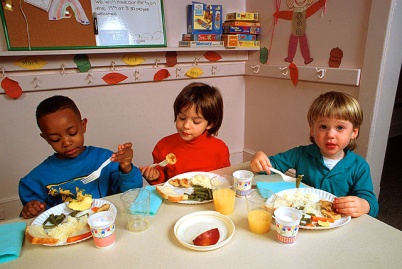 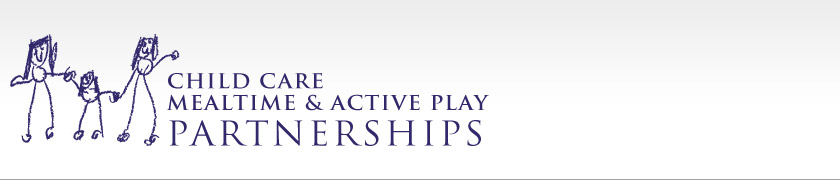 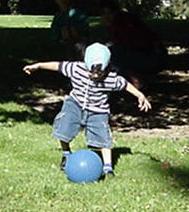 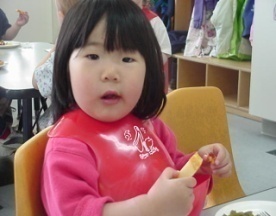 Nutrition for Young Children
Fruits and Vegetables Group


(Insert your name here)
Workshop Presentation
[Speaker Notes: You are viewing a presentation on the nutrition needs for young children. This presentation will provide the information you need to offer children food that will best support their growth and development.]
Nutrition for Young Children
This presentation is intended for trainers to provide detailed information about the fruits and vegetables group.
The project was supported by the National Research Initiative of the USDA National Research Initiative Grant # 2006-55215-16726
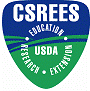 [Speaker Notes: This presentation is intended for trainers to provide detailed information about foods in the fats and oils group.]
Objectives
The learner will be able to: 
Describe appropriate communication with children.
Describe the key nutrients in fruits and vegetables.
Describe how the nutrients benefit the body.
Recognize the recommended portions of fruits and vegetables for young children.
Identify a variety of fruits and vegetables to offer young children.
How to communicate information about nutrition?
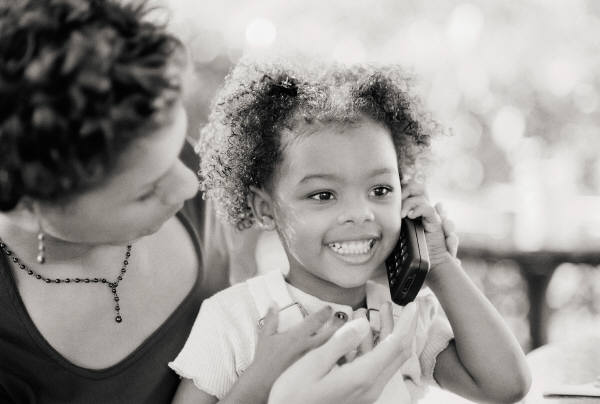 Appropriate Communication with Children
Concrete vs. Abstract

Give children information appropriate to their cognitive developmental stage!
[Speaker Notes: Piaget describes stages in children’s cognitive development: sensorimotor stage; preoperational stage; concrete operational, and formal operational or abstract stage. Early childhood involves the first three stages, meaning children are not developmentally ready for abstract information. Unfortunately, a lot of nutrition information is abstract such as vitamins and minerals.]
Child Appropriate Phrases
Appropriate nutrition information for young children is concrete!

Describe what nutrients do for the body!
[Speaker Notes: Appropriate nutrition information for young children is concrete. Therefore, information about nutrition for trainers will provide phrases that are concrete. Appropriate phrases will be provided in the training materials for each food group topic.]
Fruit Group
Vegetable Group
similar
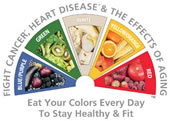 [Speaker Notes: The next food group (or groups) to review are the fruit and vegetable groups. You may be wondering why are the two groups are discussed together together. Because many of the same nutrients are found in the two food groups. This should ease any concern you may have if children choose to eat only one or the other of the two groups. What does this mean?]
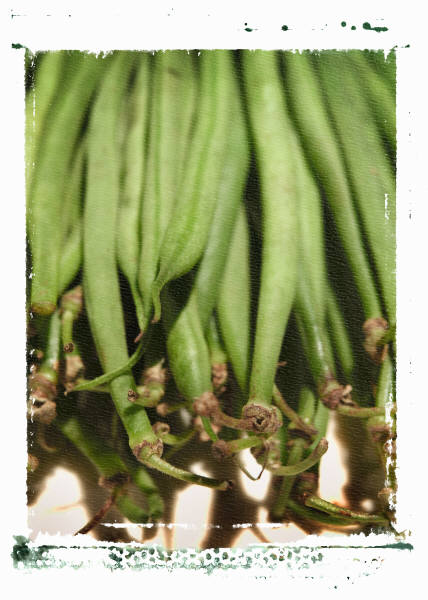 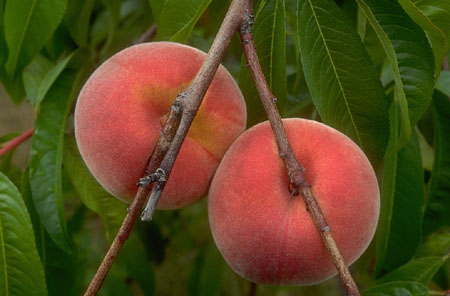 similar
[Speaker Notes: Imagine green beans and peaches were offered in a meal. A child only wants the peaches (and they want a lot of peaches). Many people are concerned the child will not eat the green beans and that the child shouldn’t have too many peaches. After reviewing this presentation, you will learn that both are highly nutritious and offer similar nutrients. Rather than focusing on the child eating both, follow the division of responsibility and allow the child to choose. As long as you did your job to offer a variety of fruits and vegetables from EACH group then you are support the child’s nutritional needs.]
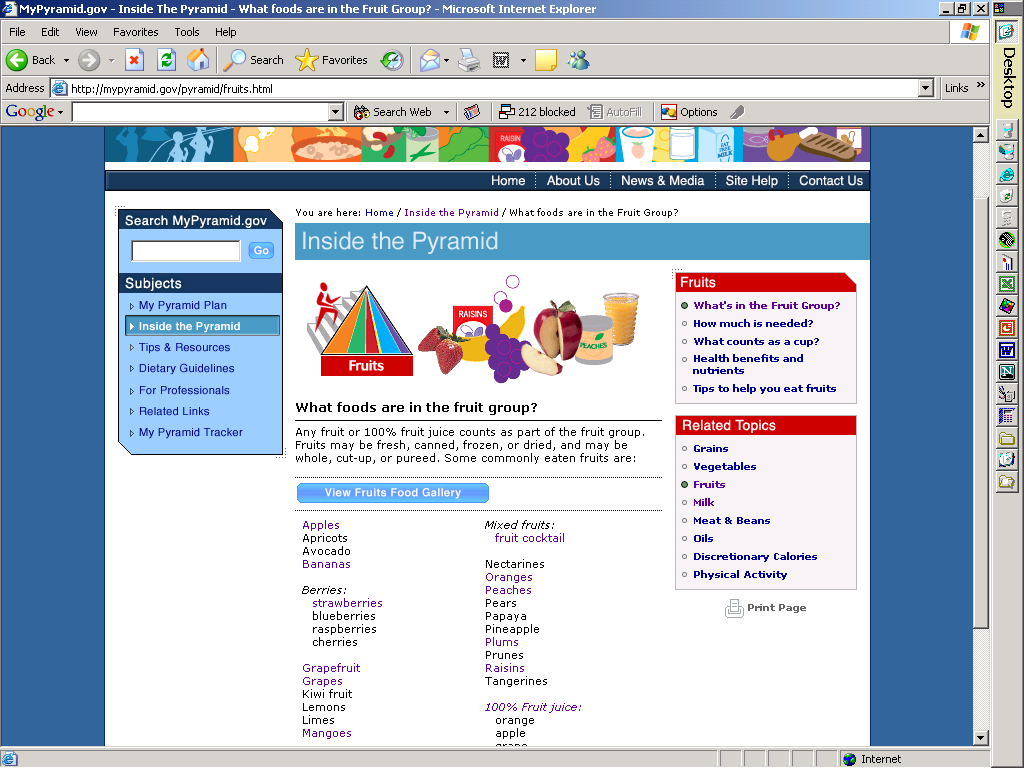 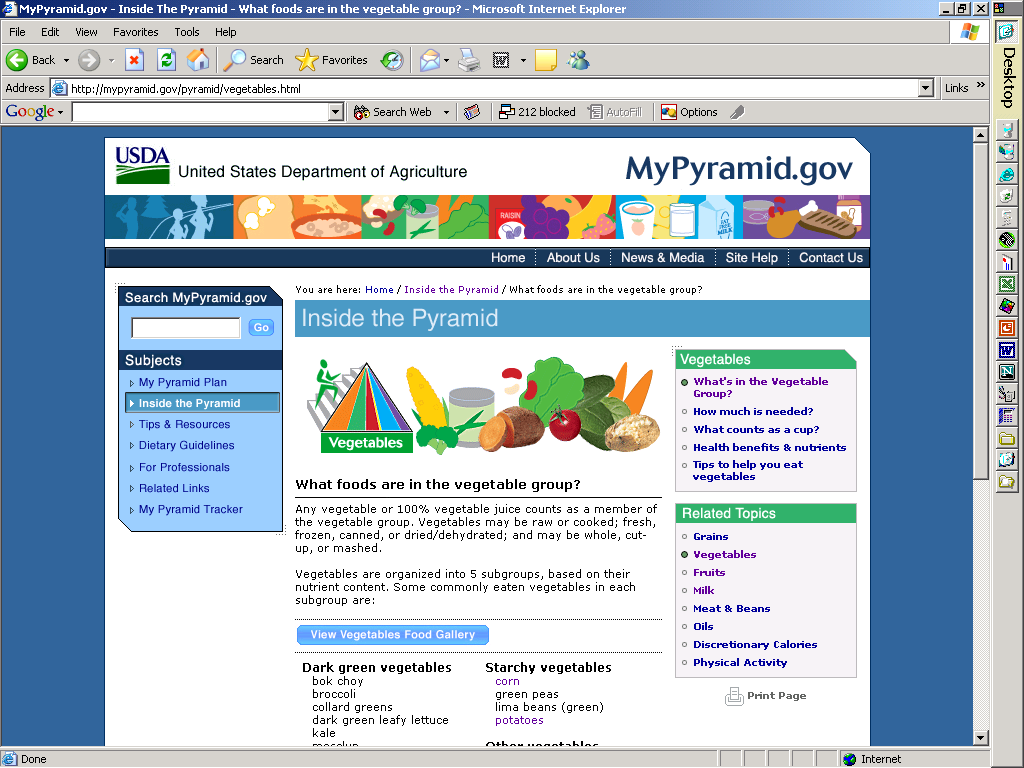 Fruits
Vegetables
Cells
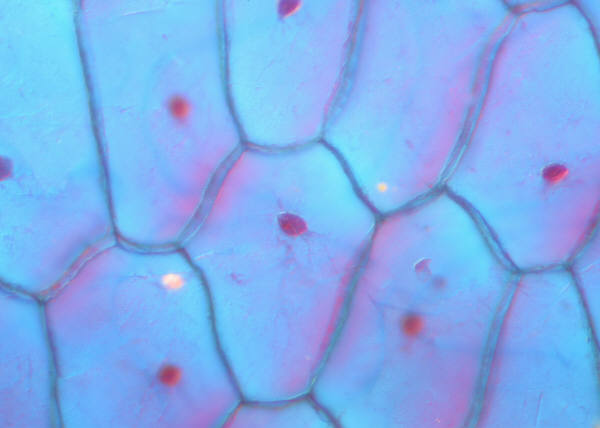 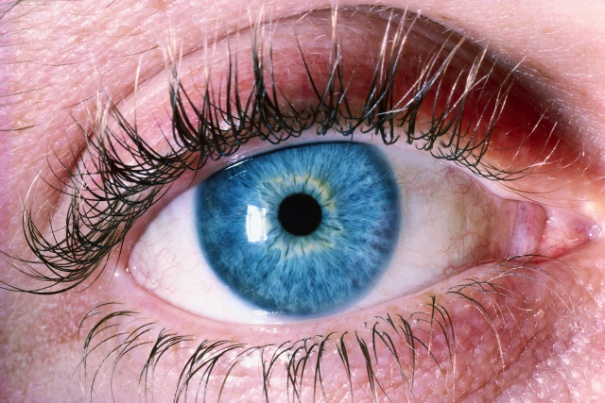 Vitamin A
[Speaker Notes: Vitamin A supports growth and repair of body cells, and is beneficial for good vision.]
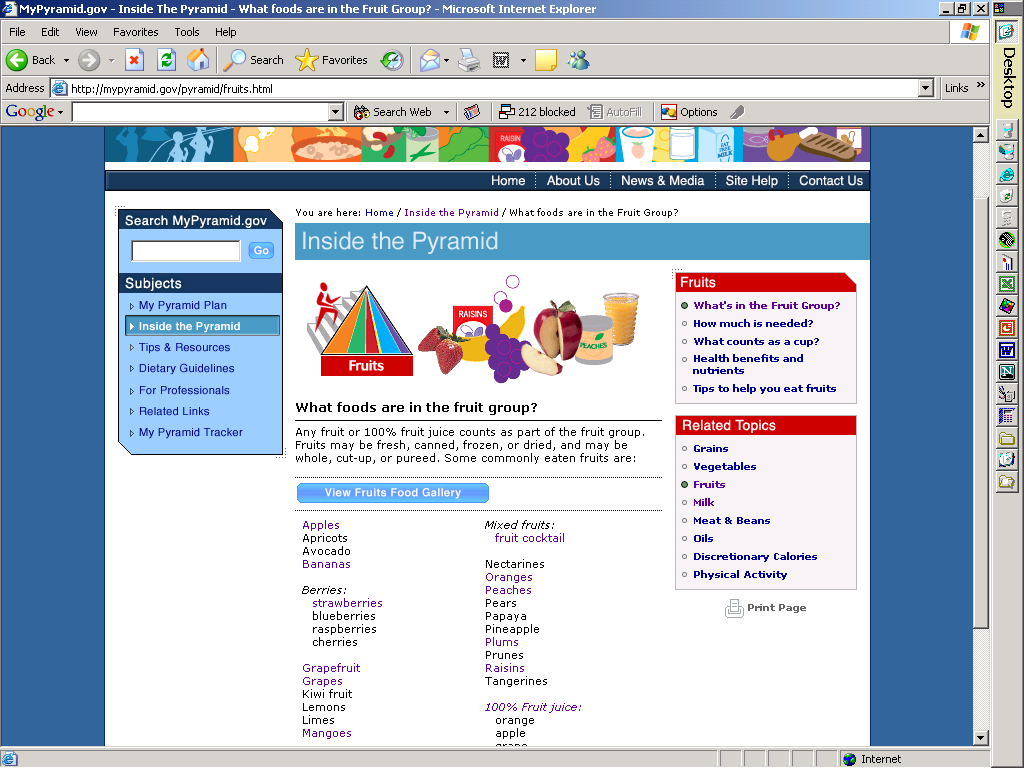 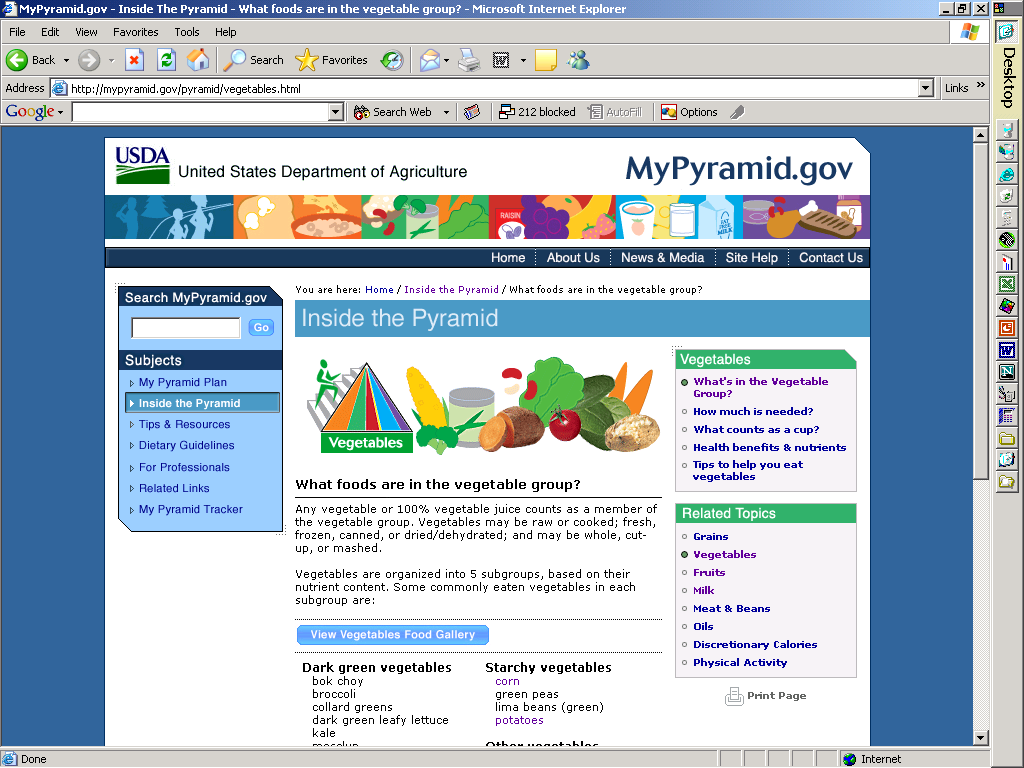 Fruits
Vegetables
Will make children feel good!
[Speaker Notes: A variety of nutrients in fruits and vegetables such as Vitamins A, C, and E which work to protect the body!]
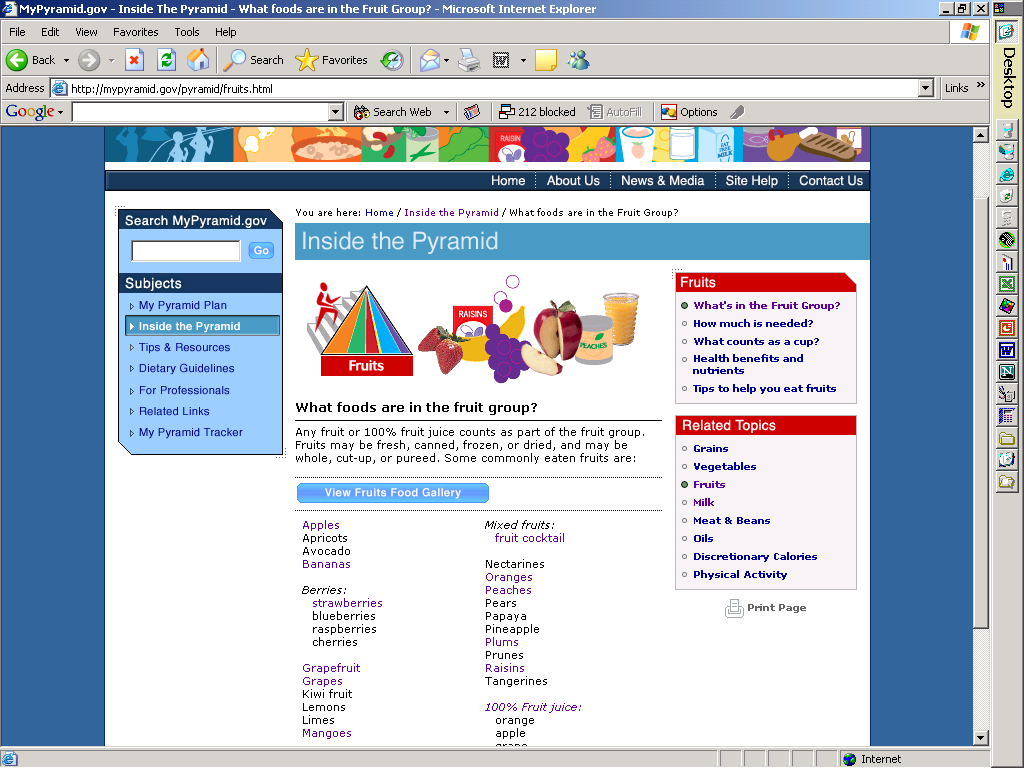 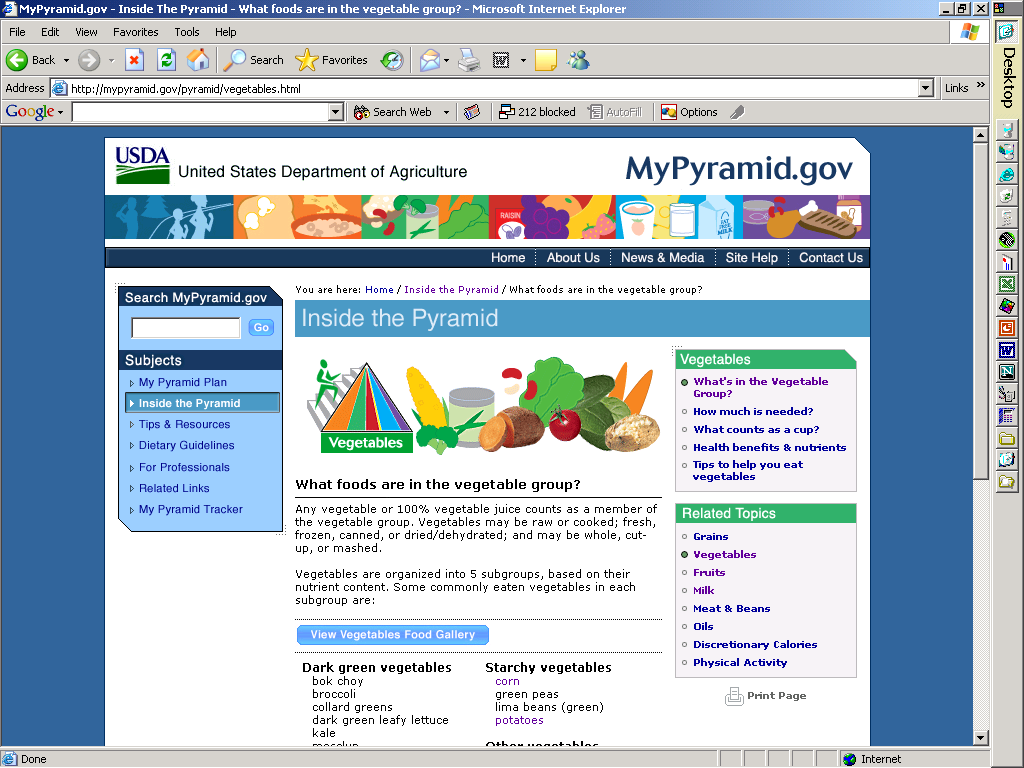 Fruits
Vegetables
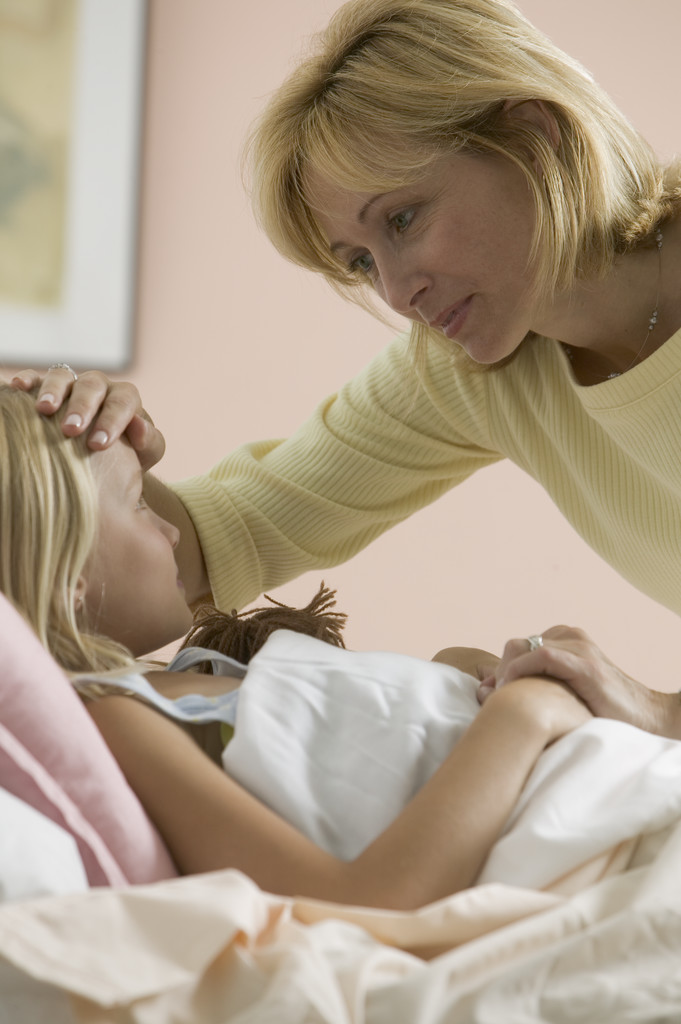 Keep children from getting sick!
[Speaker Notes: In addition, these nutrients keep you from getting sick!]
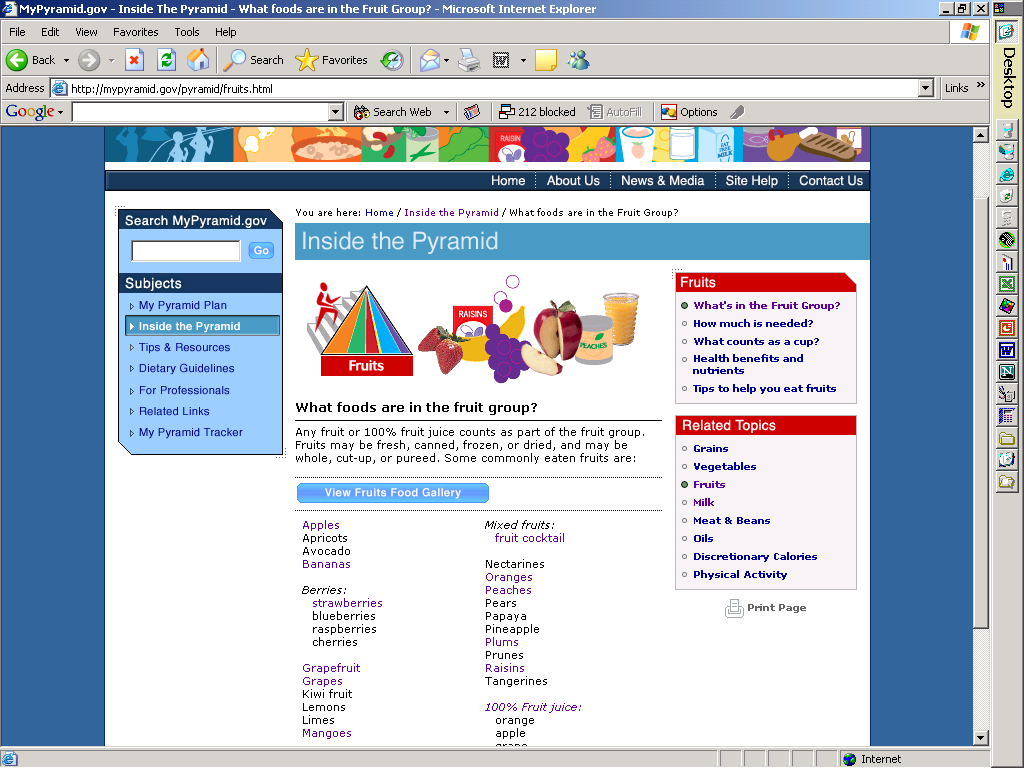 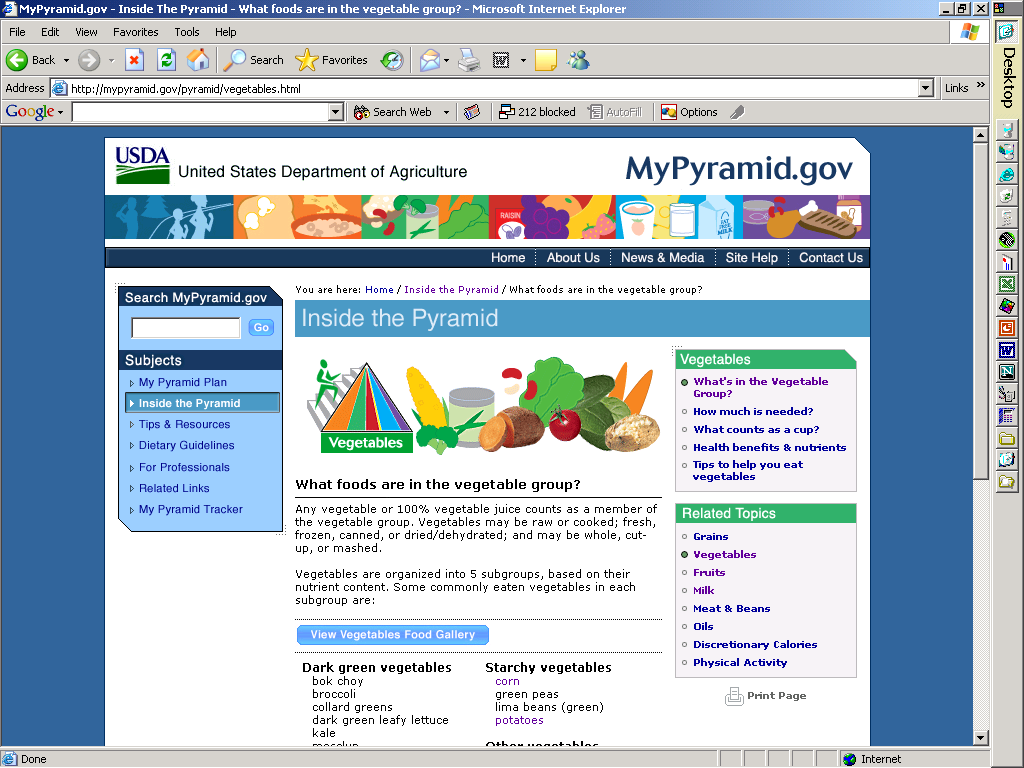 Fruits
Vegetables
Will make children’s hair shiny!
[Speaker Notes: All these nutrients keep your hair looking shiny.]
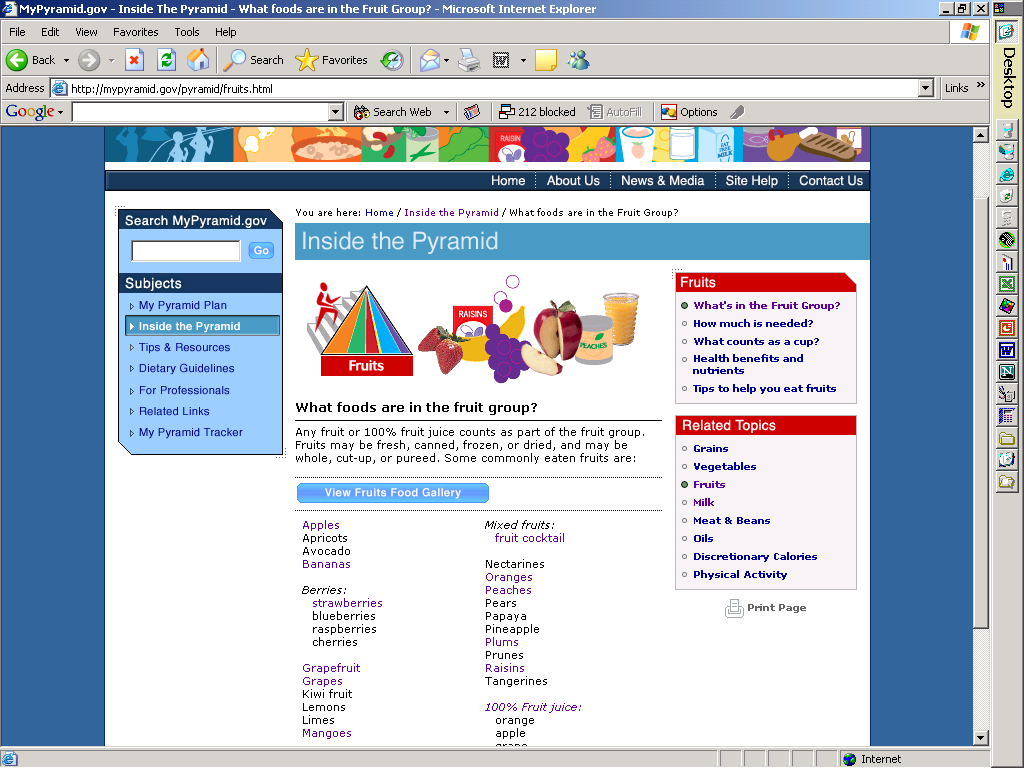 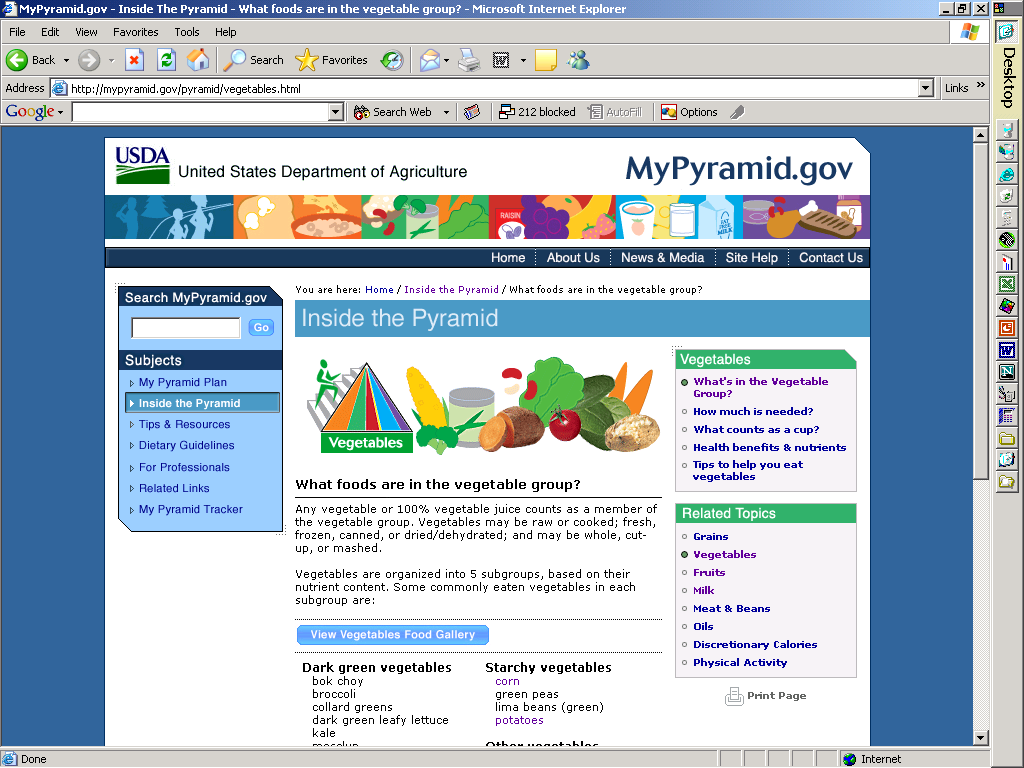 Fruits
Vegetables
Will make children’s skin look and feel good!
[Speaker Notes: And your skin looking and feeling good.]
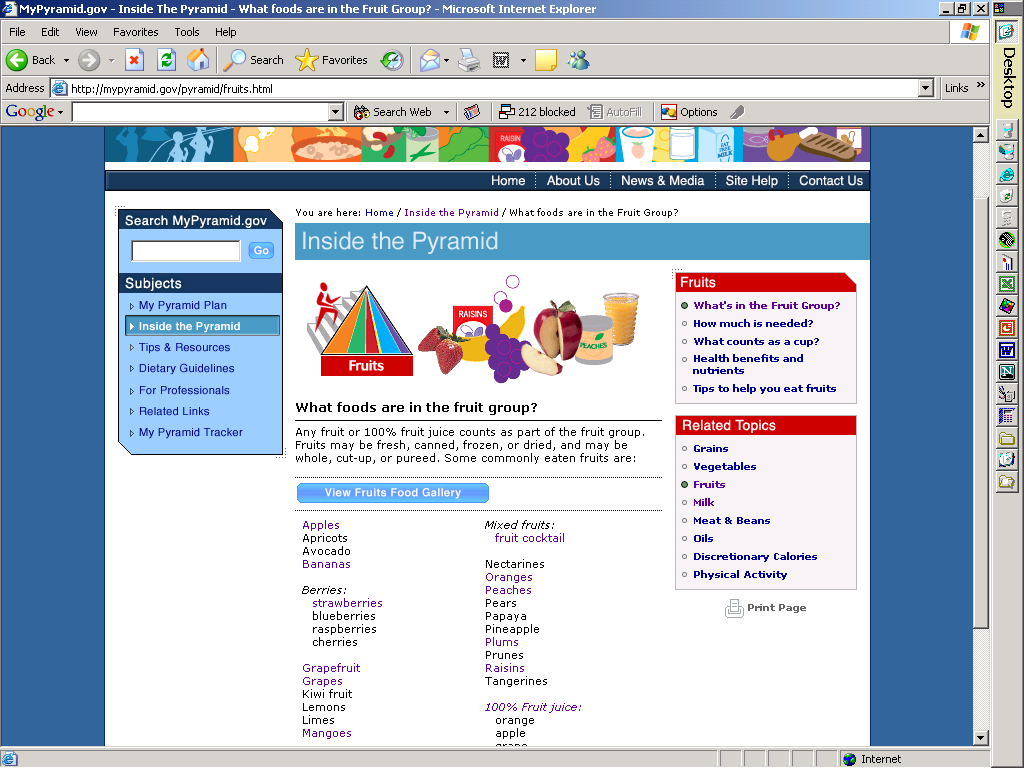 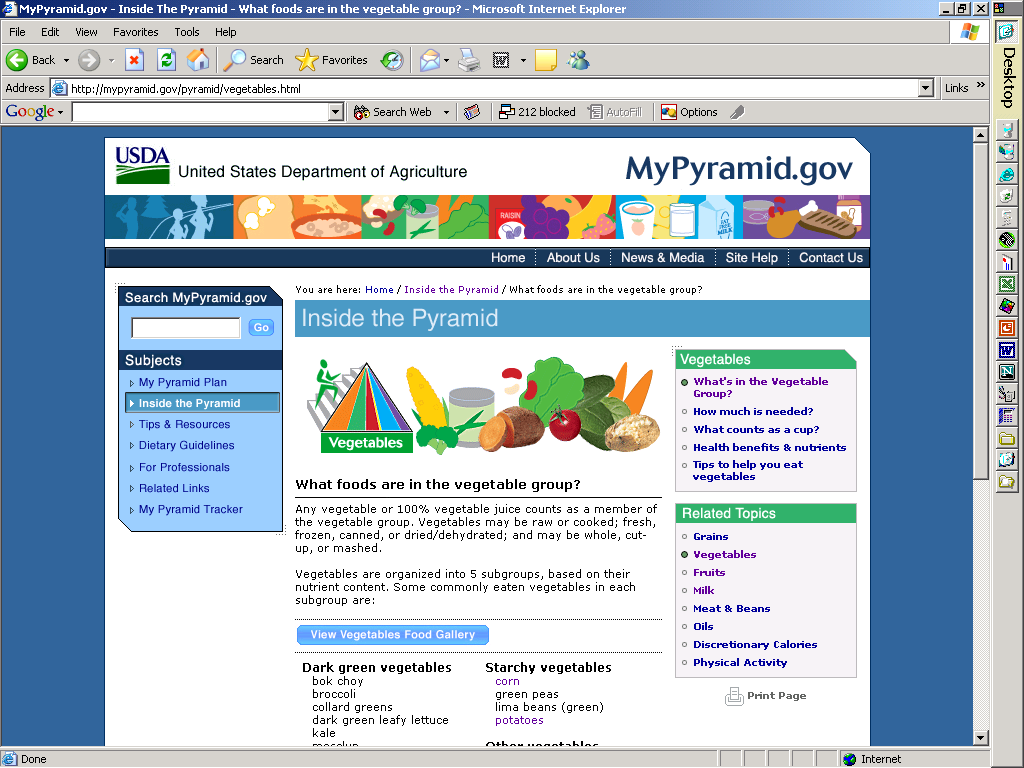 Fruits
Vegetables
Will keep children’s heart healthy!
[Speaker Notes: Fruits and vegetables keep your heart healthy as well!]
Fruit
 Nutrients
Vegetable
 Nutrients
similar
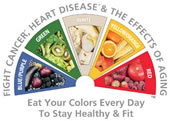 [Speaker Notes: Remember that fruits and vegetables provide similar nutrients. By doing your job of offering a variety of fruits and vegetables at each meal, you will be supporting the nutrient needs of children. Take advantage of the wonderful rainbow of choices you have in each group and use a variety of fruits and vegetables to colorfully enhance children’s meals.]